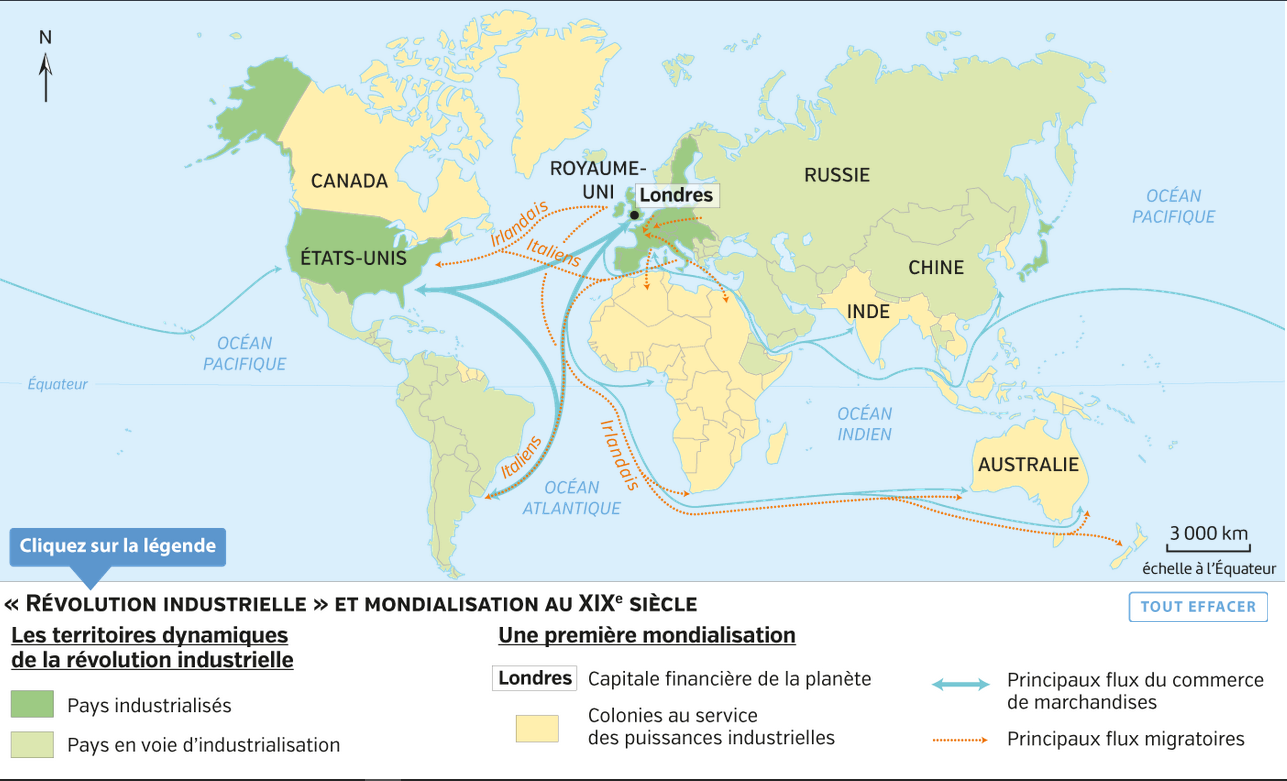 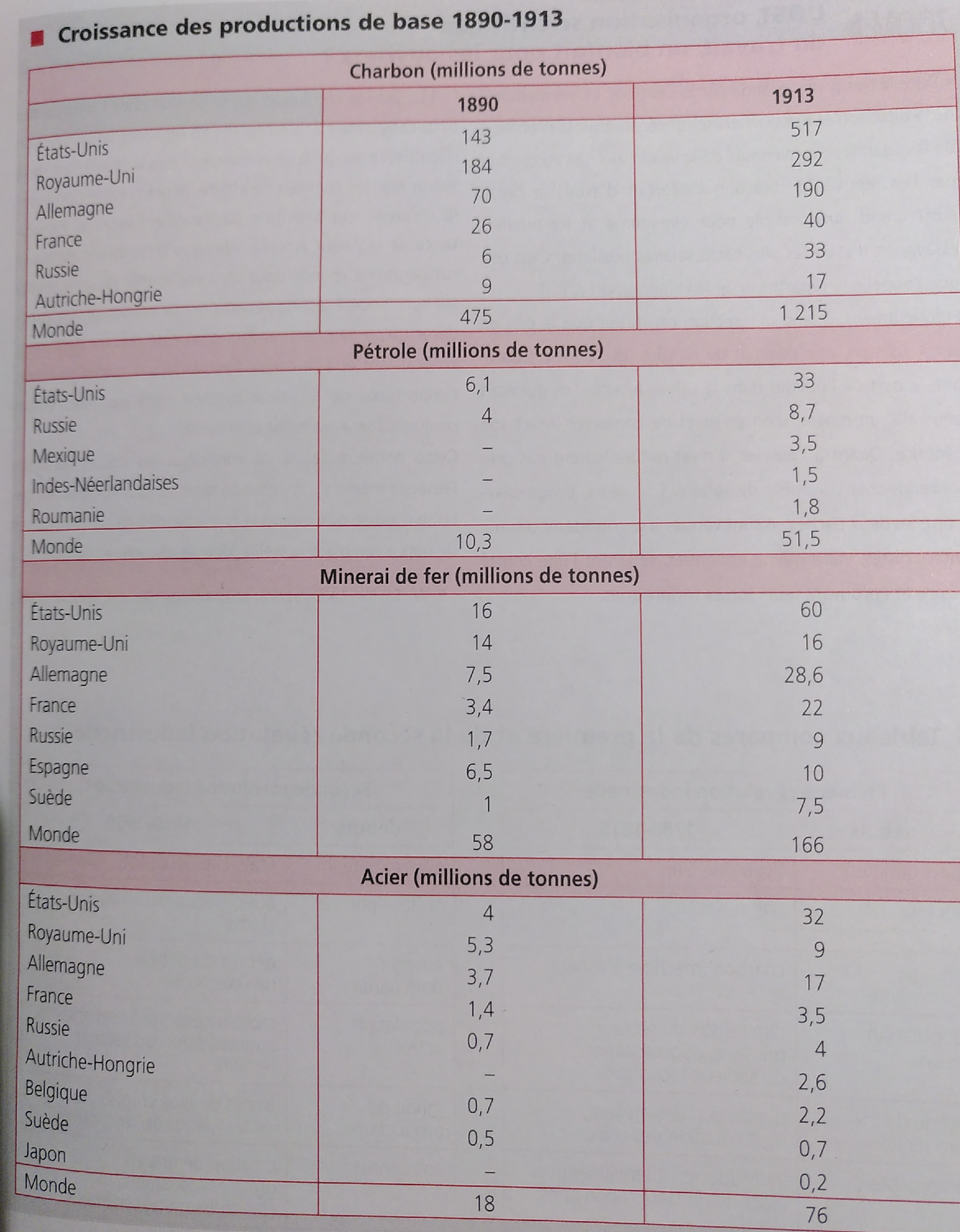 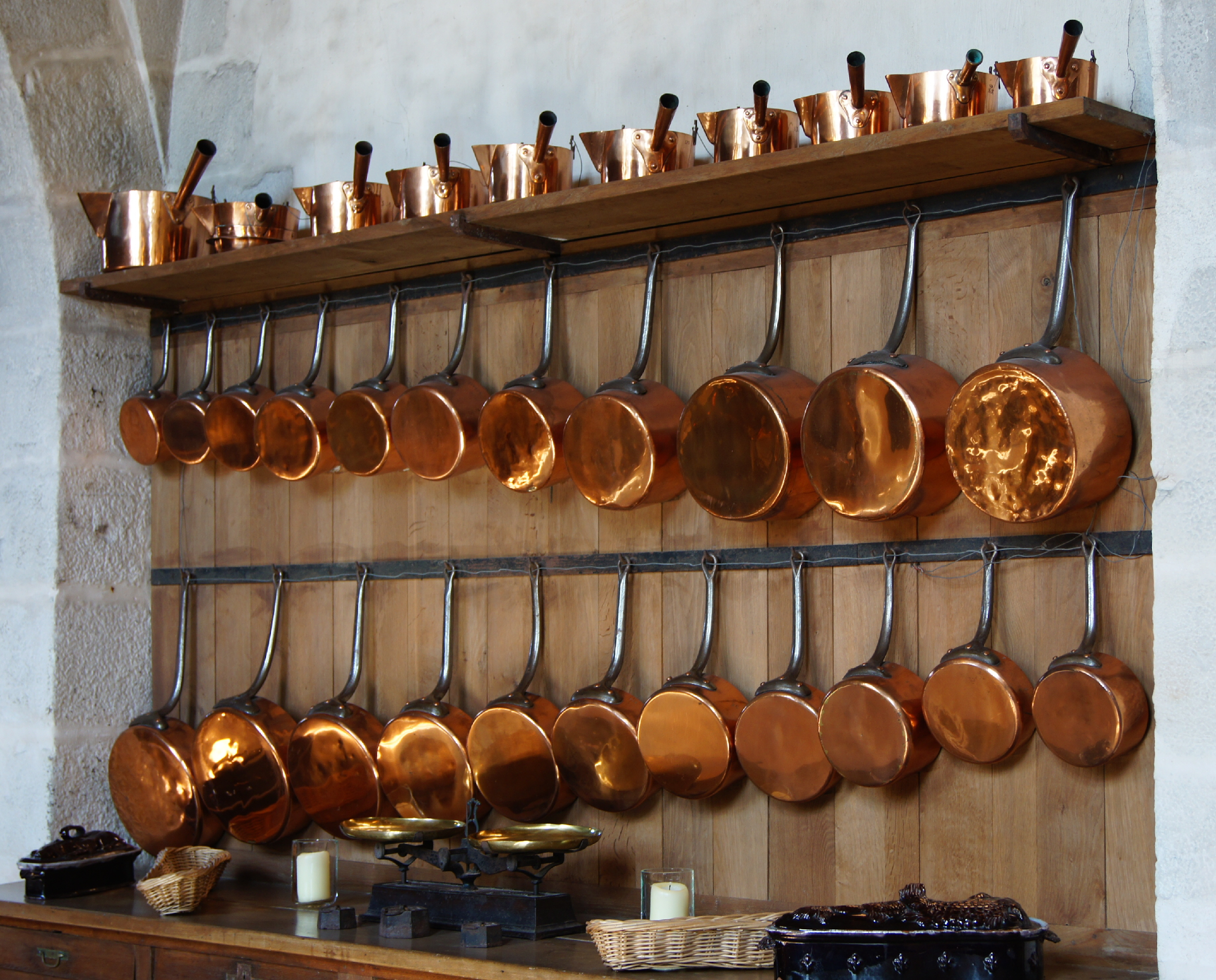 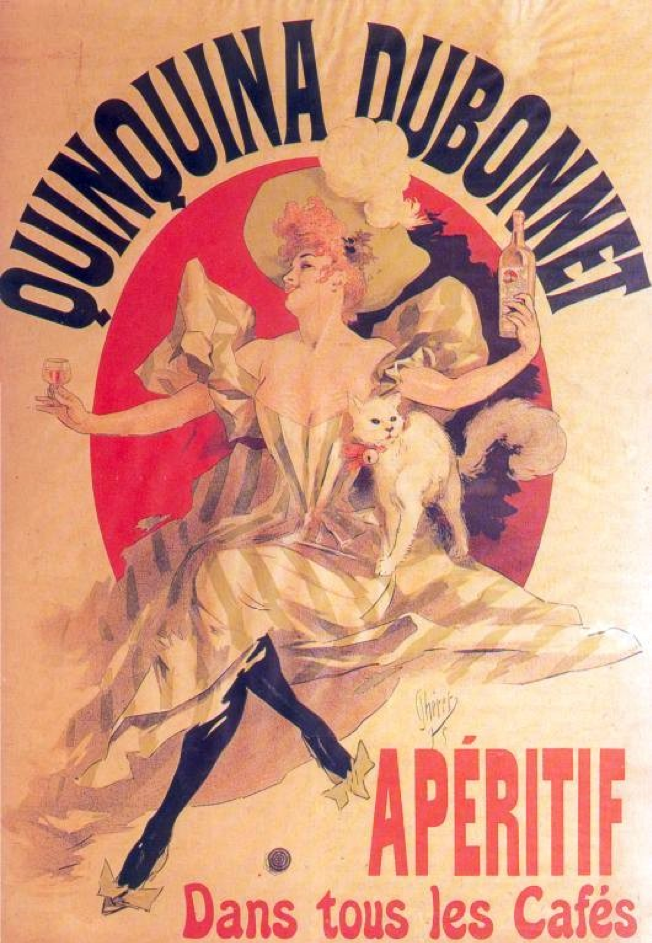 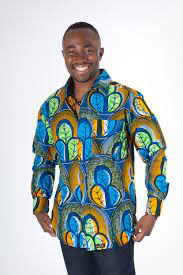 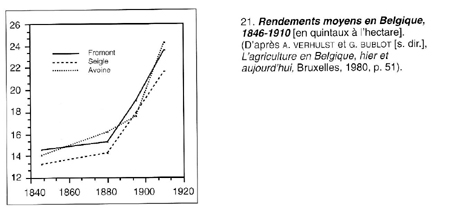 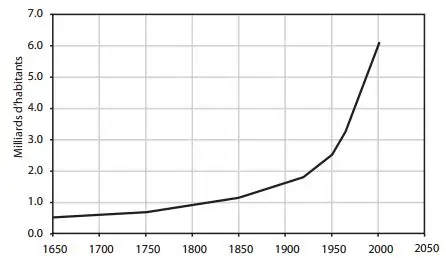 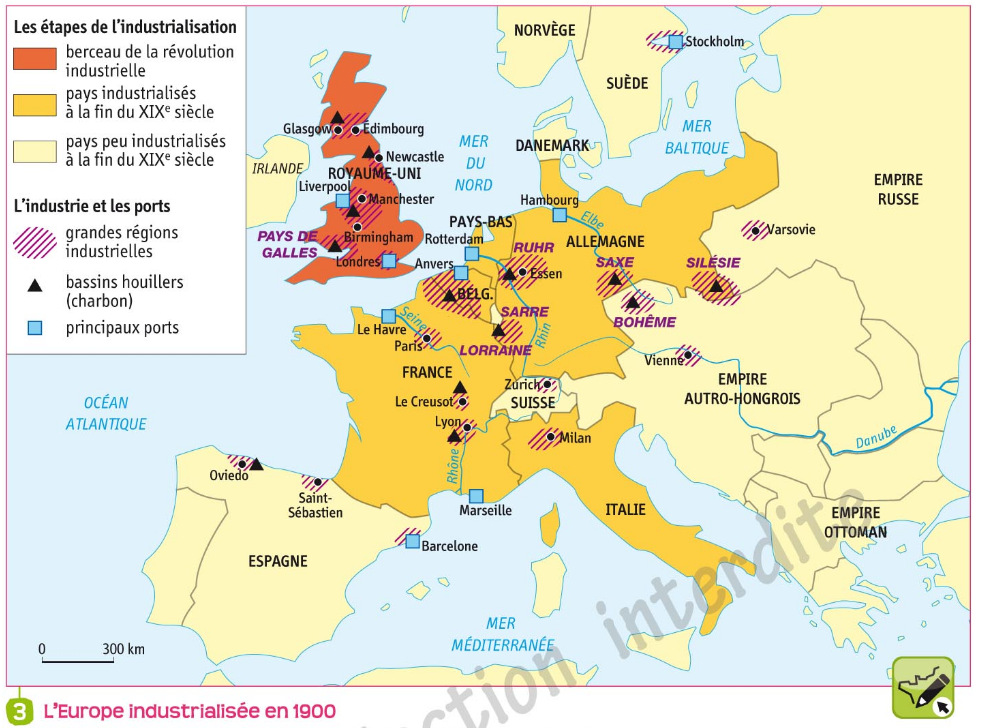 2 vues du « bon marché », 1872
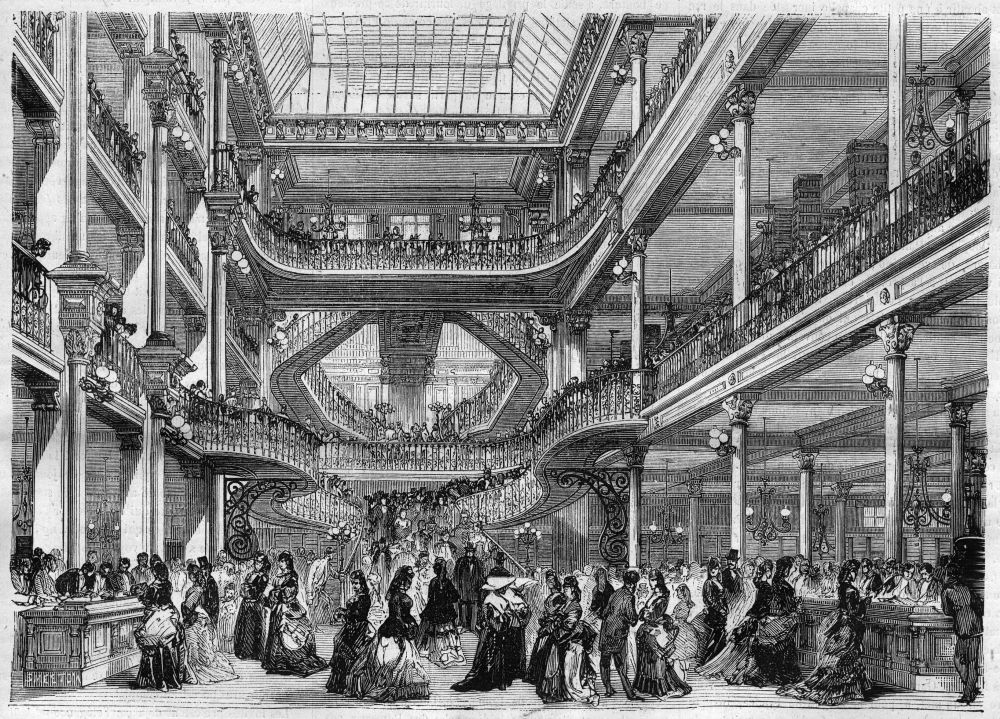 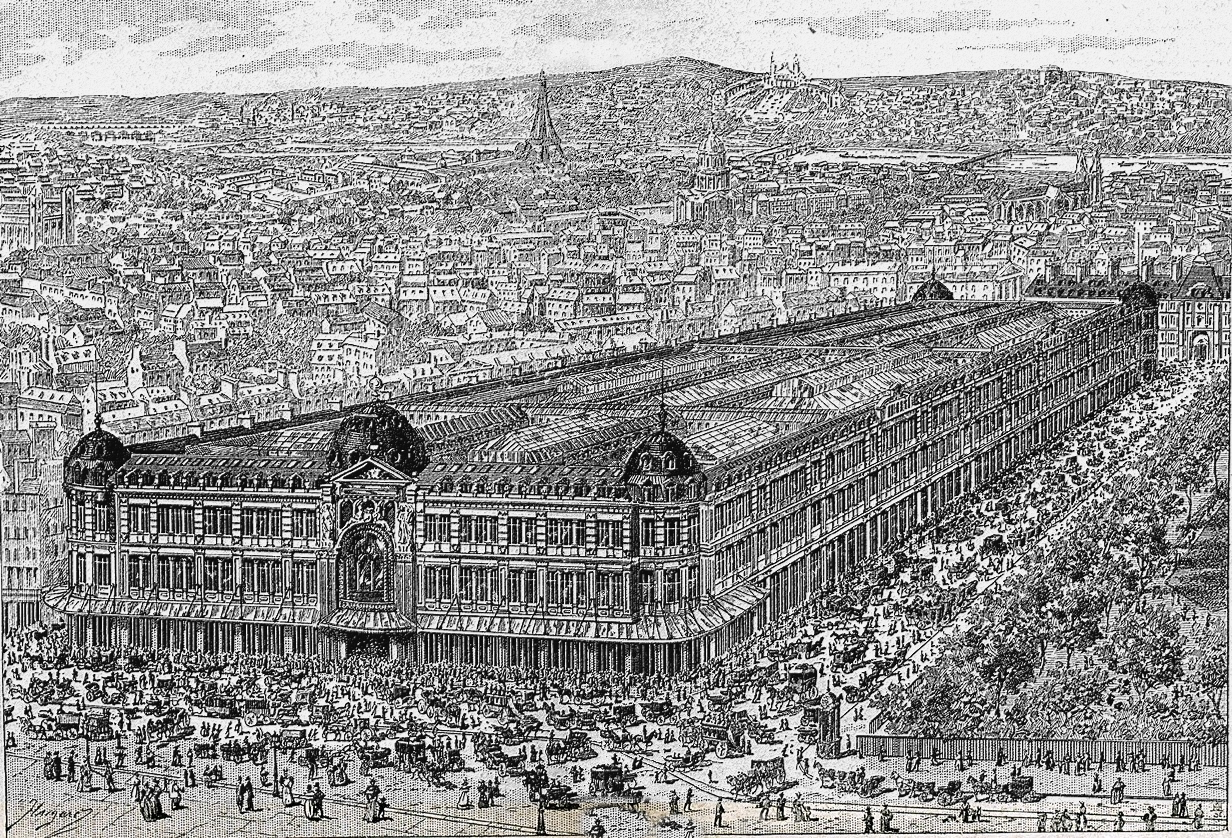 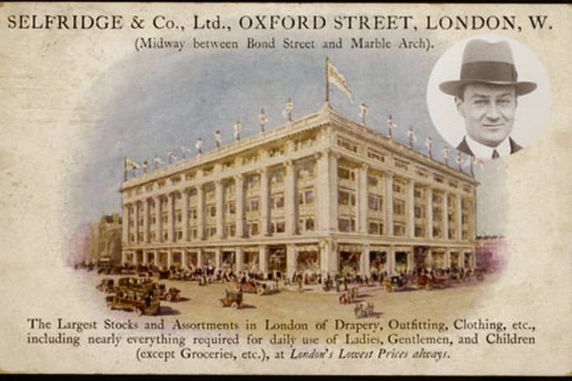 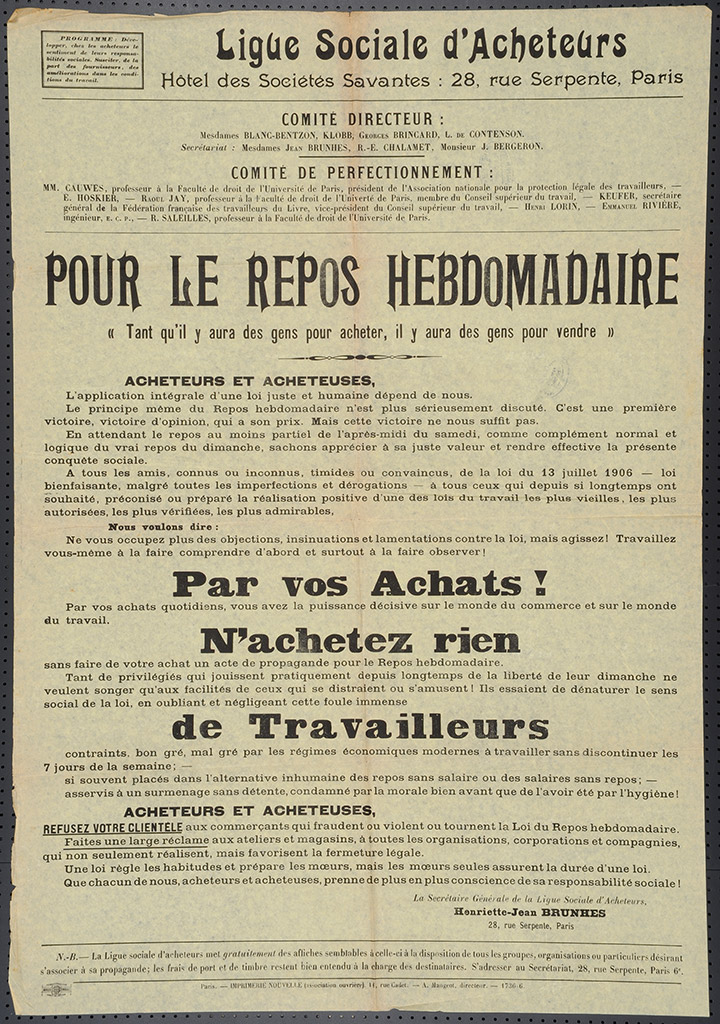 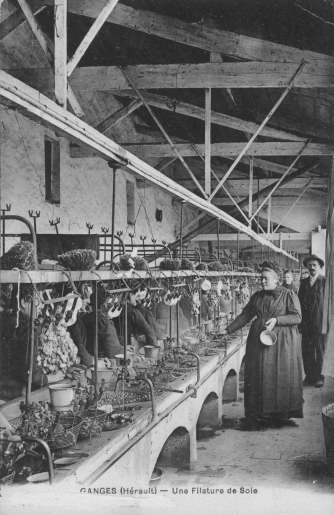 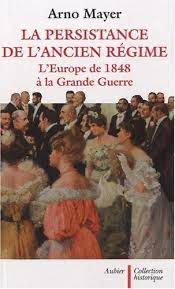 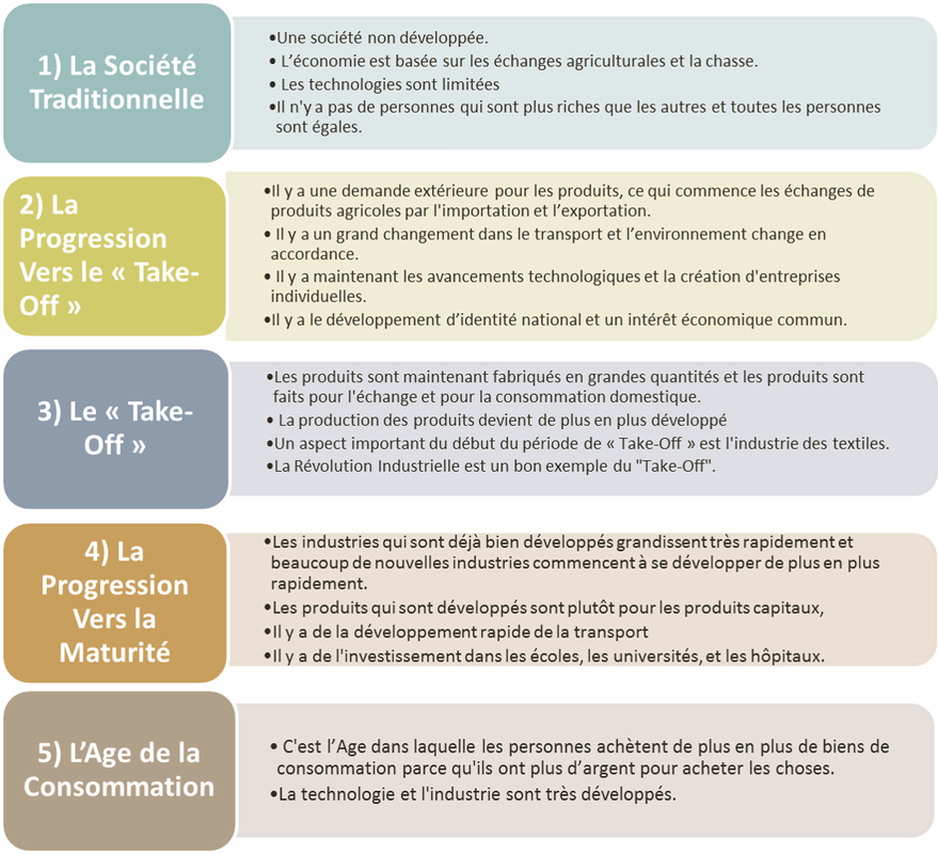